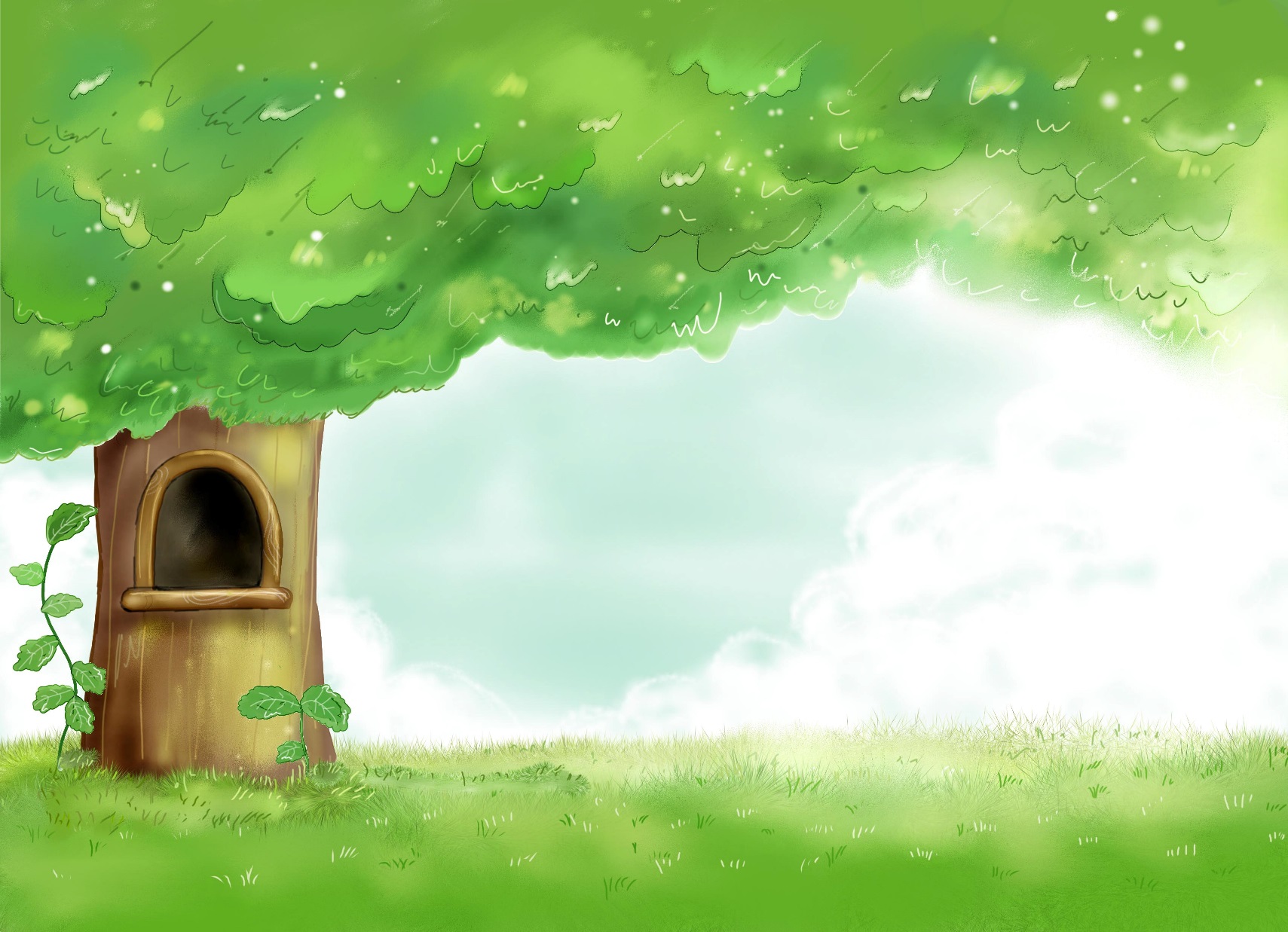 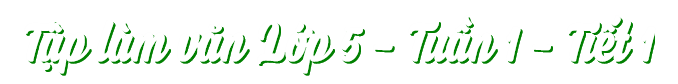 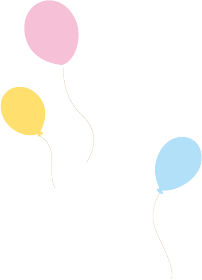 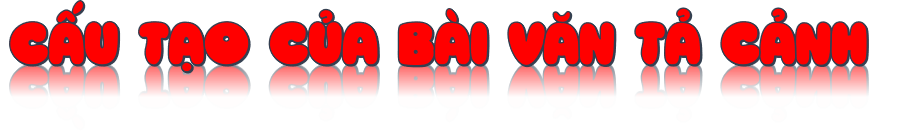 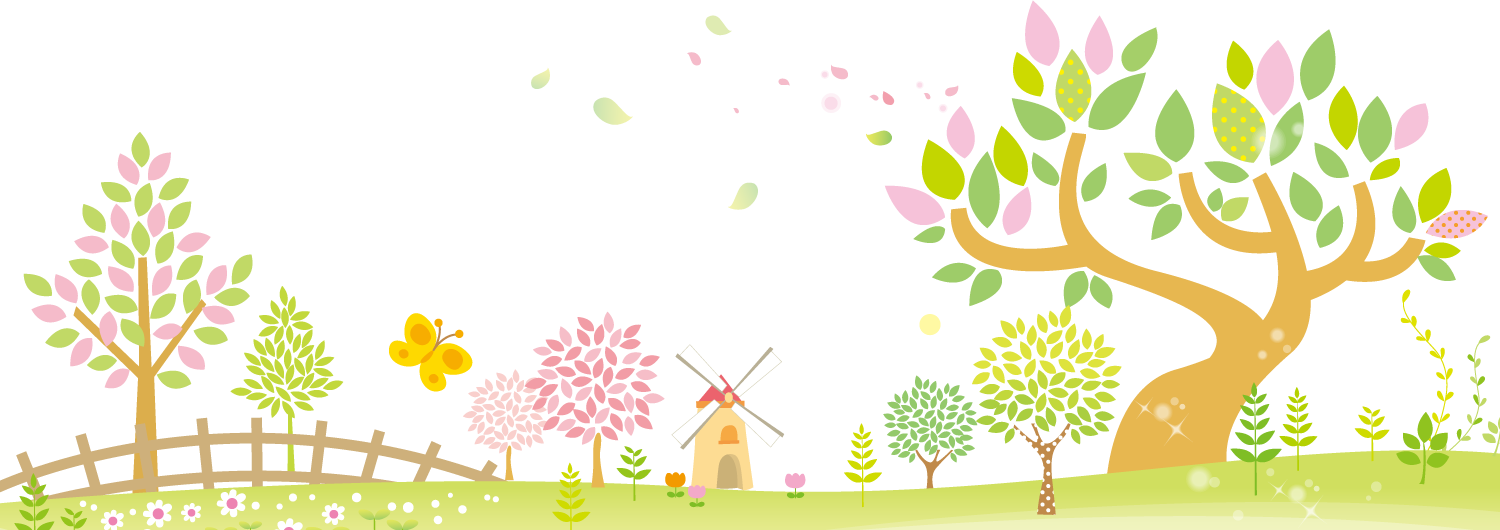 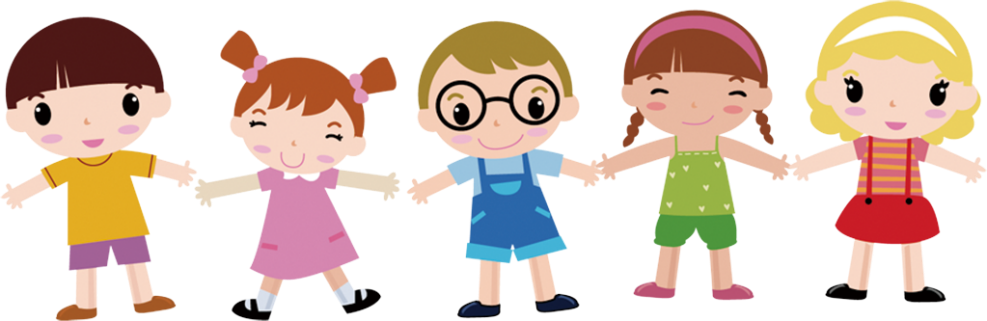 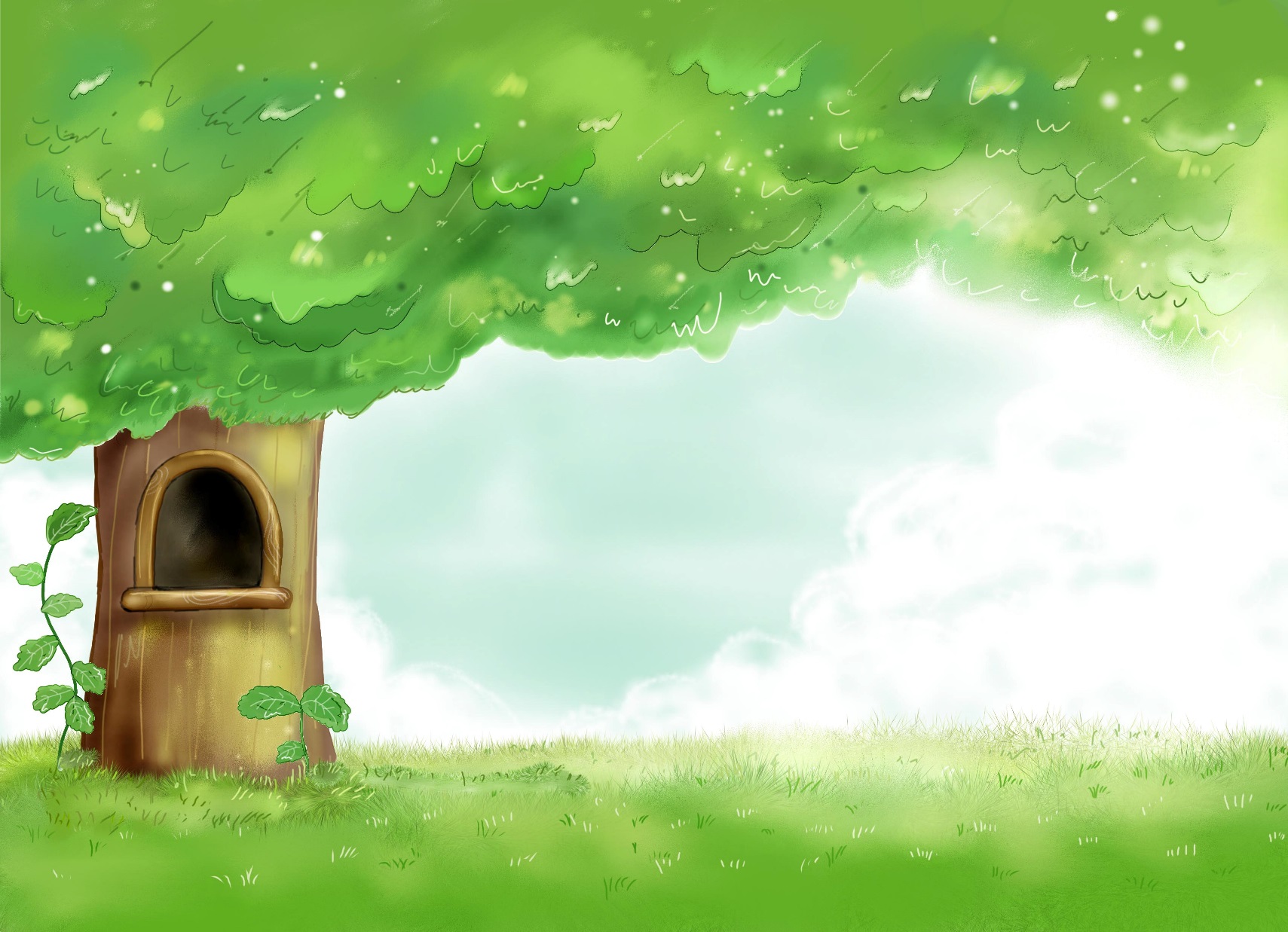 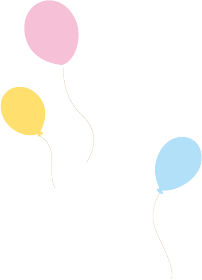 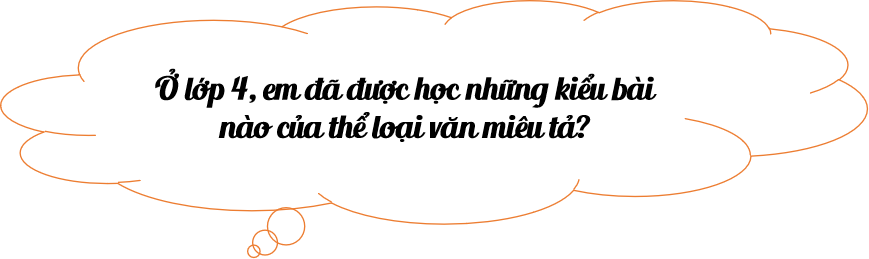 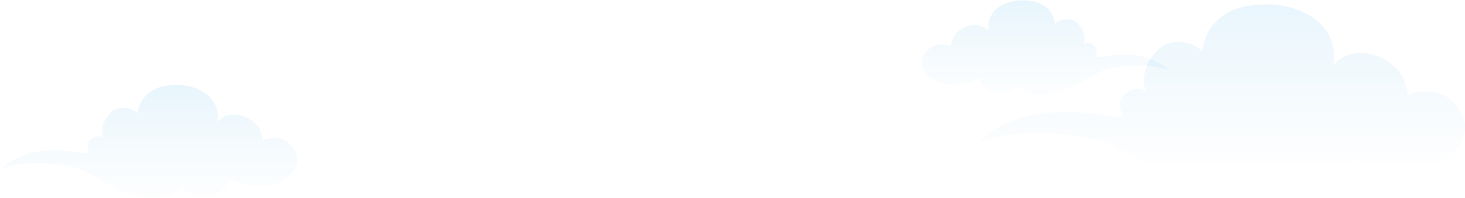 03
02
01
TẢ CON VẬT
TẢ CÂY CỐI
TẢ ĐỒ VẬT
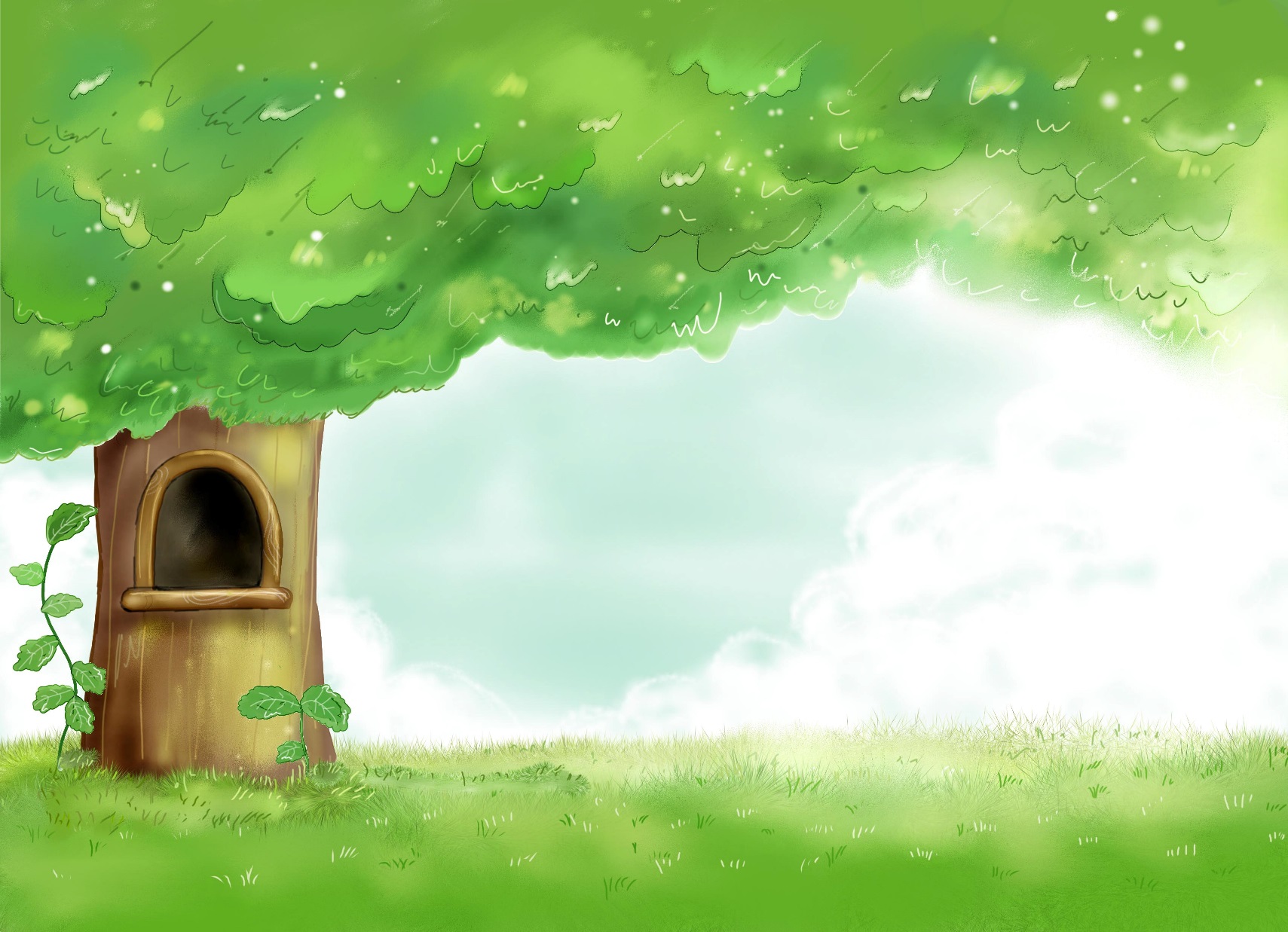 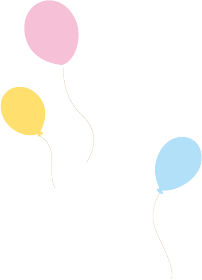 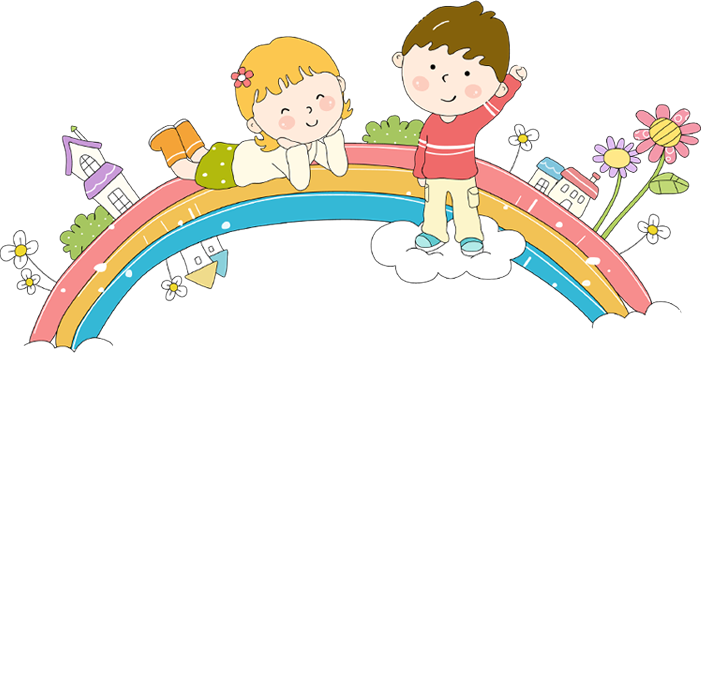 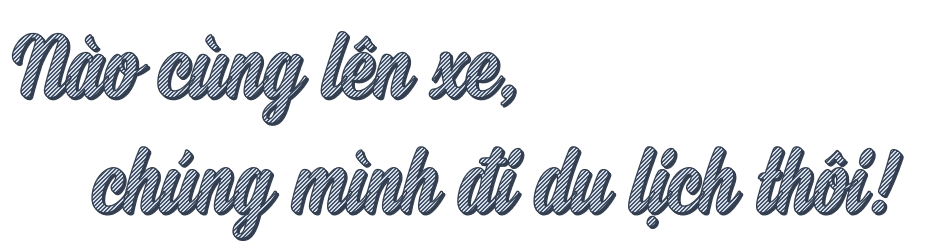 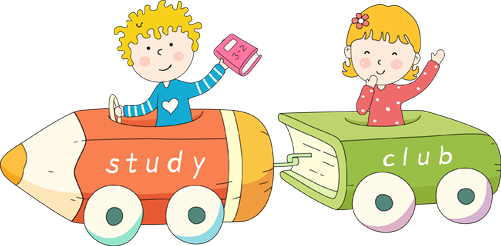 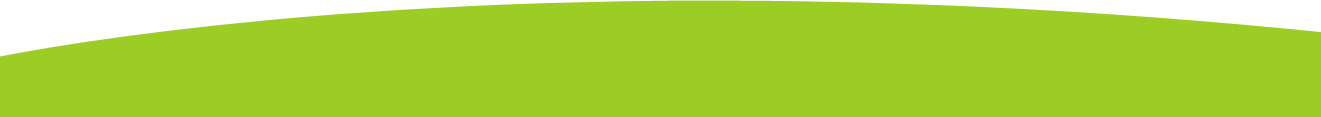 Nào cùng lên xe,
    chúng mình đi du lịch thôi!
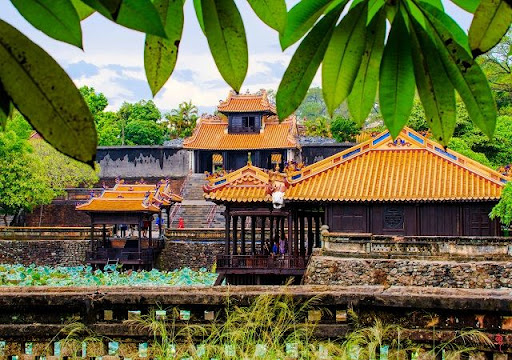 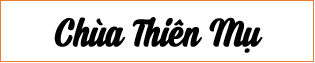 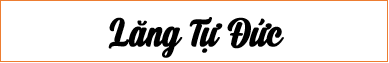 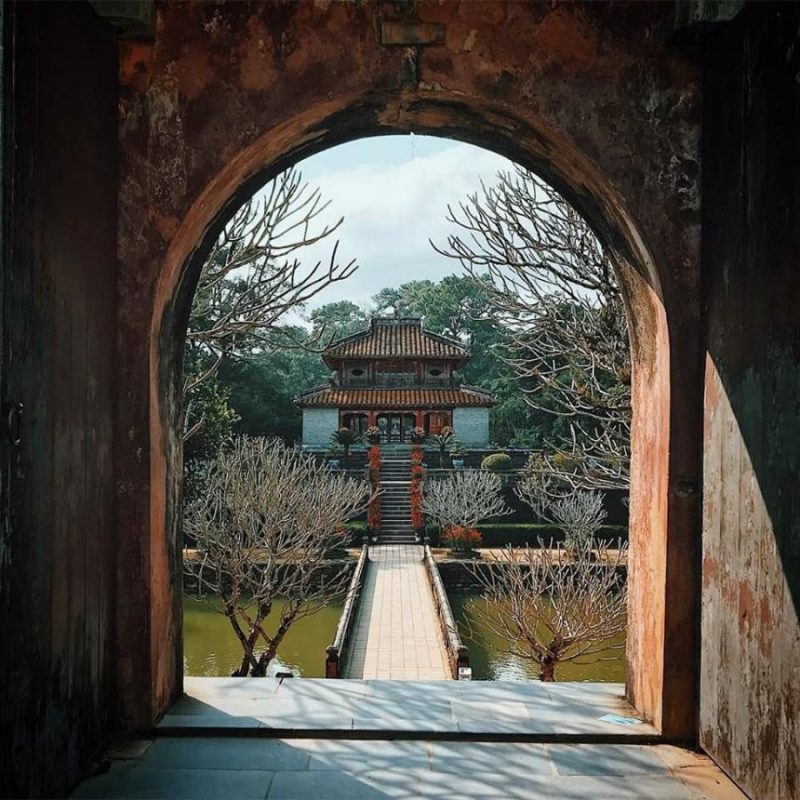 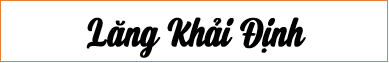 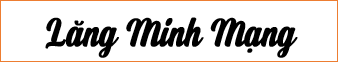 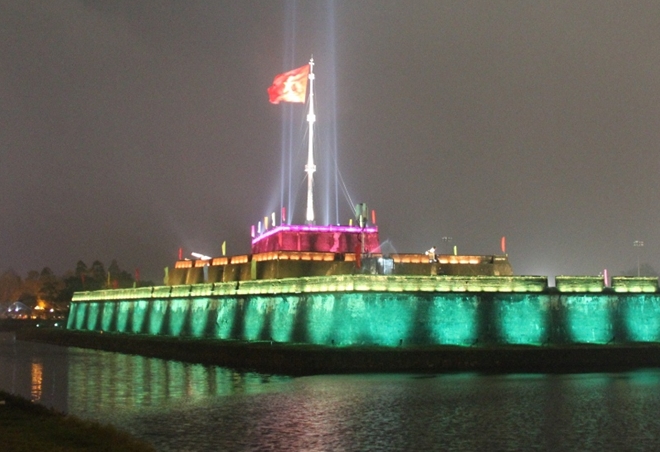 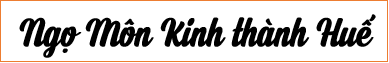 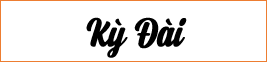 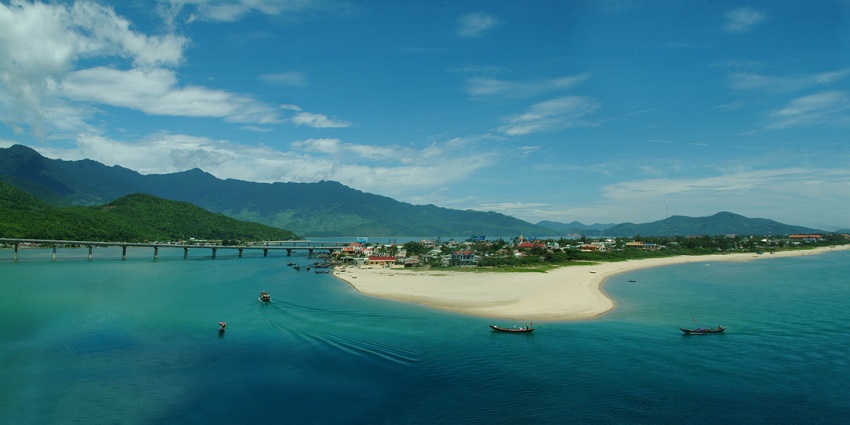 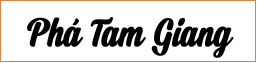 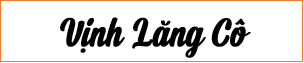 HUẾ
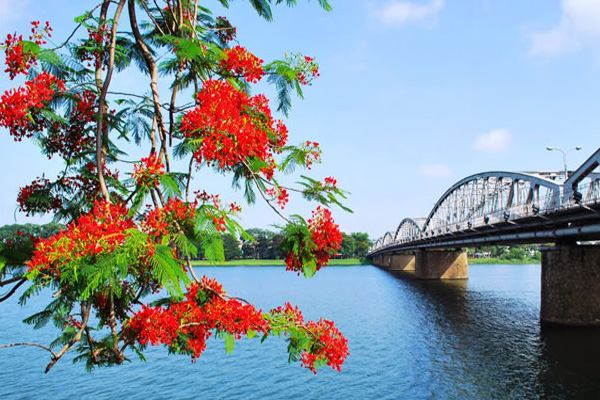 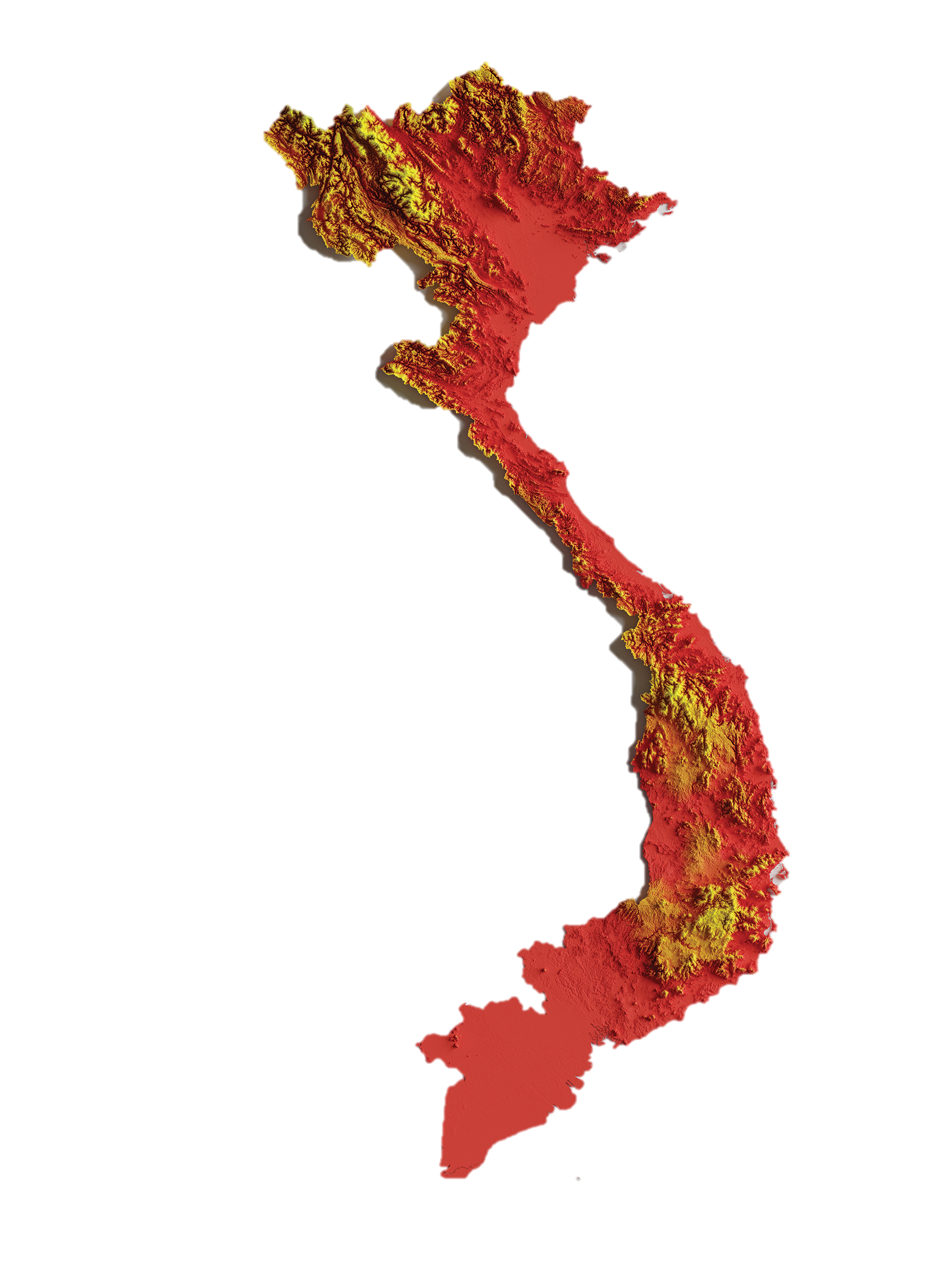 1. Đọc bài văn sau:
Hoàng hôn trên sông Hương
       Cuối buổi chiều, Huế thường trở về trong một vẻ yên tĩnh lạ lùng, đến nỗi tôi cảm thấy hình như có một cái gì đang lắng xuống thêm một chút nữa trong thành phố hằng ngày đã rất yên tĩnh này. 
       Mùa thu, gió thổi mây về phía cửa sông, mặt nước phía dưới cầu Tràng Tiền đen sẫm lại, trong khi phía trên này lên mãi gần Kim Long, mặt sông sáng màu ngọc lam in những vệt mây hồng rực rỡ của trời chiều. Hình như con sông Hương rất nhạy cảm với ánh sáng nên đến lúc tối hẳn, đứng trên cầu chăm chú nhìn xuống, người ta vẫn còn thấy những mảng sắc mơ hồng ửng lên như một thứ ảo giác trên mặt nước tối thẳm. Phố ít người, con đường ven sông như dài thêm ra dưới vòm lá xanh của hai hàng cây.
       Phía bên sông, xóm Cồn Hến nấu cơm chiều, thả khói nghi ngút cả một vùng tre trúc. Đâu đó, từ sau khúc quanh vắng lặng của dòng sông, tiếng lanh canh của thuyền chài gỡ những mẻ cá cuối cùng truyền đi trên mặt nước, khiến mặt sông nghe như rộng hơn. Và khi dãy đèn bên đường bắt đầu thắp lên những quả tròn màu tím nhạt, chuyển dần sang màu xanh lá cây và cuối cùng nở bung ra trong màu trắng soi rõ mặt người qua lại thì khoảnh khắc yên tĩnh của buổi chiều cũng chấm dứt.
   Huế thức dậy trong một nhịp chuyển động mới, đi vào cuộc sống ban đầu của nó.
Theo HOÀNG PHỦ NGỌC TƯỜNG
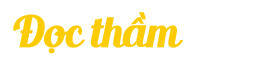 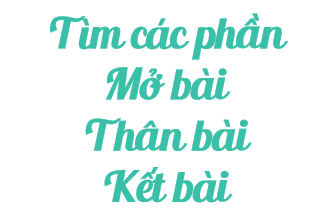 01
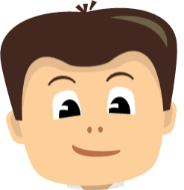 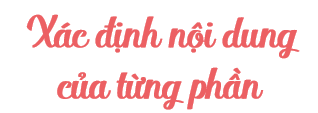 02
03
Lúc hoàng hôn, Huế đặc biệt yên tĩnh.
Mở bài
(đoạn 1)
1
Sự thay đổi sắc màu của sông Hương 
từ lúc bắt đầu hoàng hôn đến lúc thành phố tối hẳn.
Thân bài
(đoạn 2,3)
2
Sự thức dậy của Huế sau hoàng hôn.
3
Kết bài
(đoạn 4)
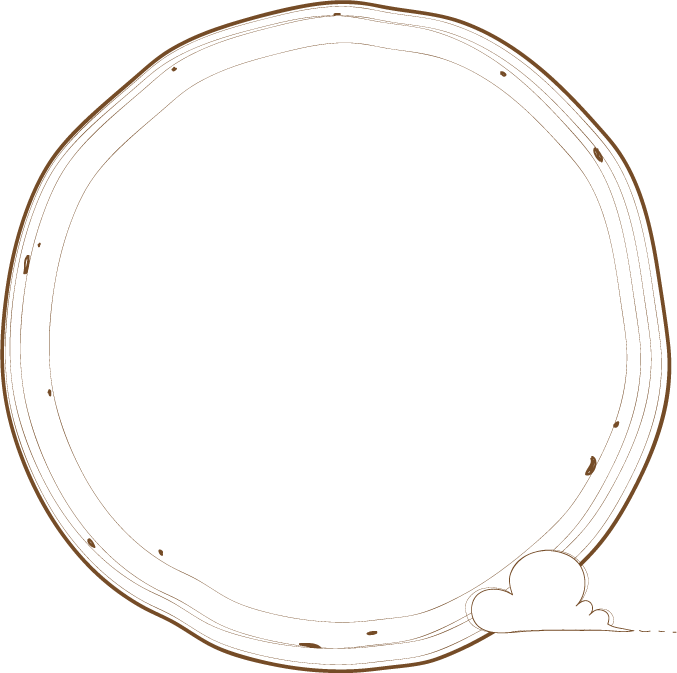 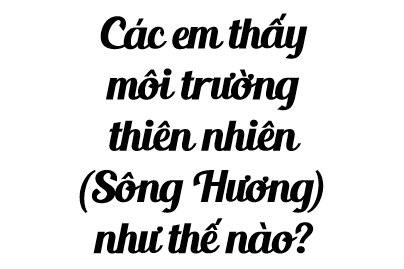 Sông Hương đẹp thơ mộng,
hiền hòa, mọi cảnh vật và 
hoạt động con người 
nơi đây thật yên bình,…
Không vứt rác, xác súc vật, các chất thải xuống dòng sông.
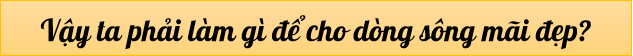 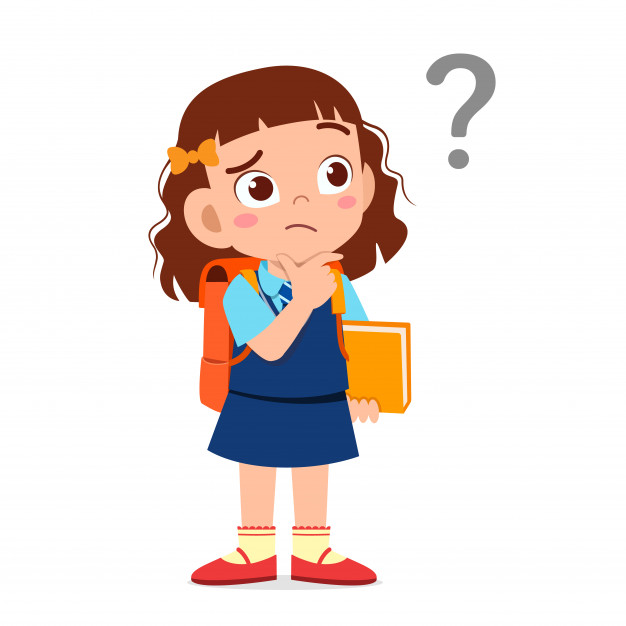 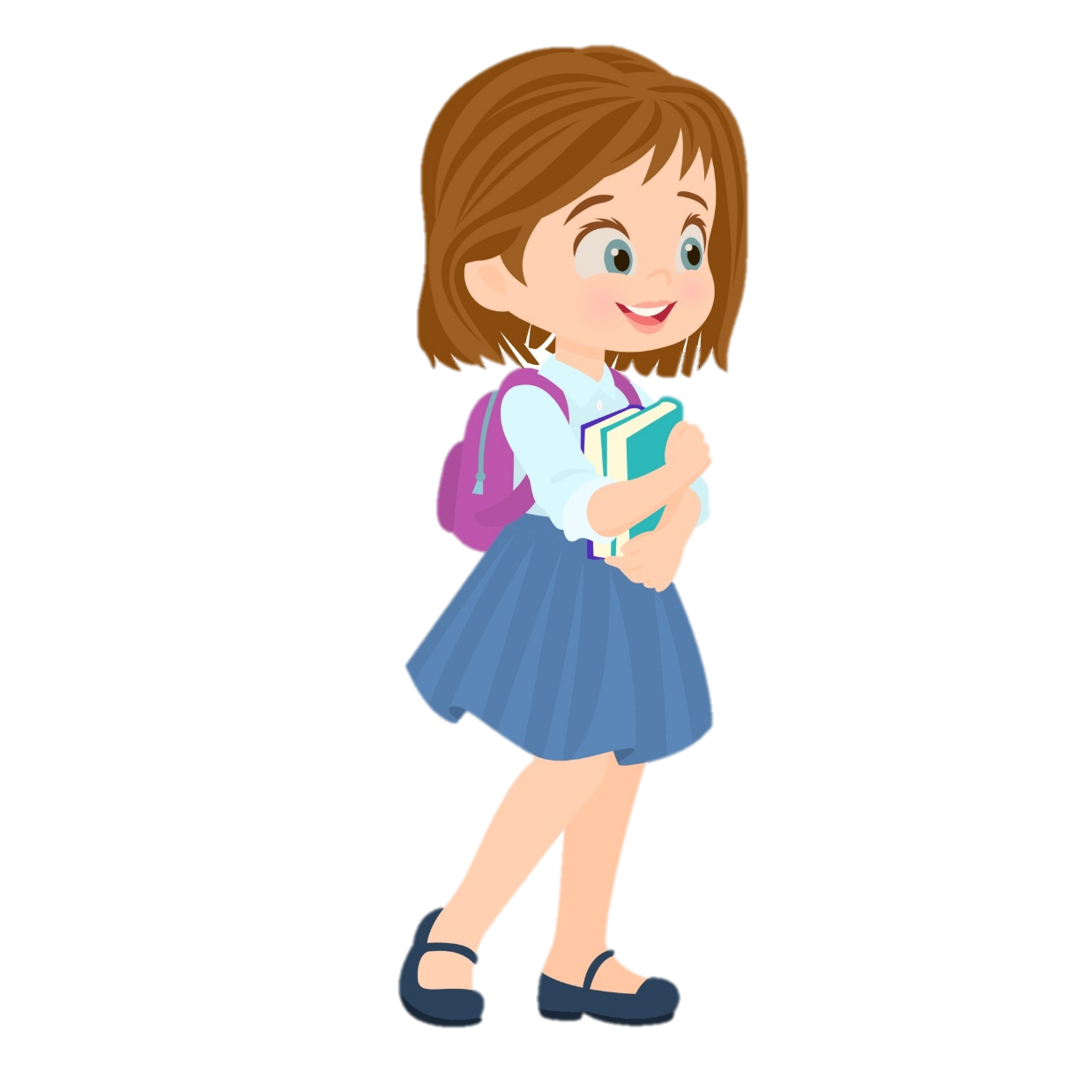 Tuyên truyền mọi người cùng thực hiện.
Để môi trường thiên nhiên luôn đẹp, trong sạch giúp ta có bầu không khí trong lành; làm tăng thêm vẻ dẹp mĩ quang. Tránh được nhiều bệnh tật…
Đố các em chúng ta bảo vệ môi trường thiên nhiên để làm gì?
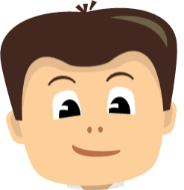 2. Thứ tự miêu tả trong bài văn có gì giống và khác?
Hoàng hôn trên sông Hương
Quang cảnh làng mạc ngày mùa
Hoàng hôn trên sông Hương
Quang cảnh làng mạc ngày mùa
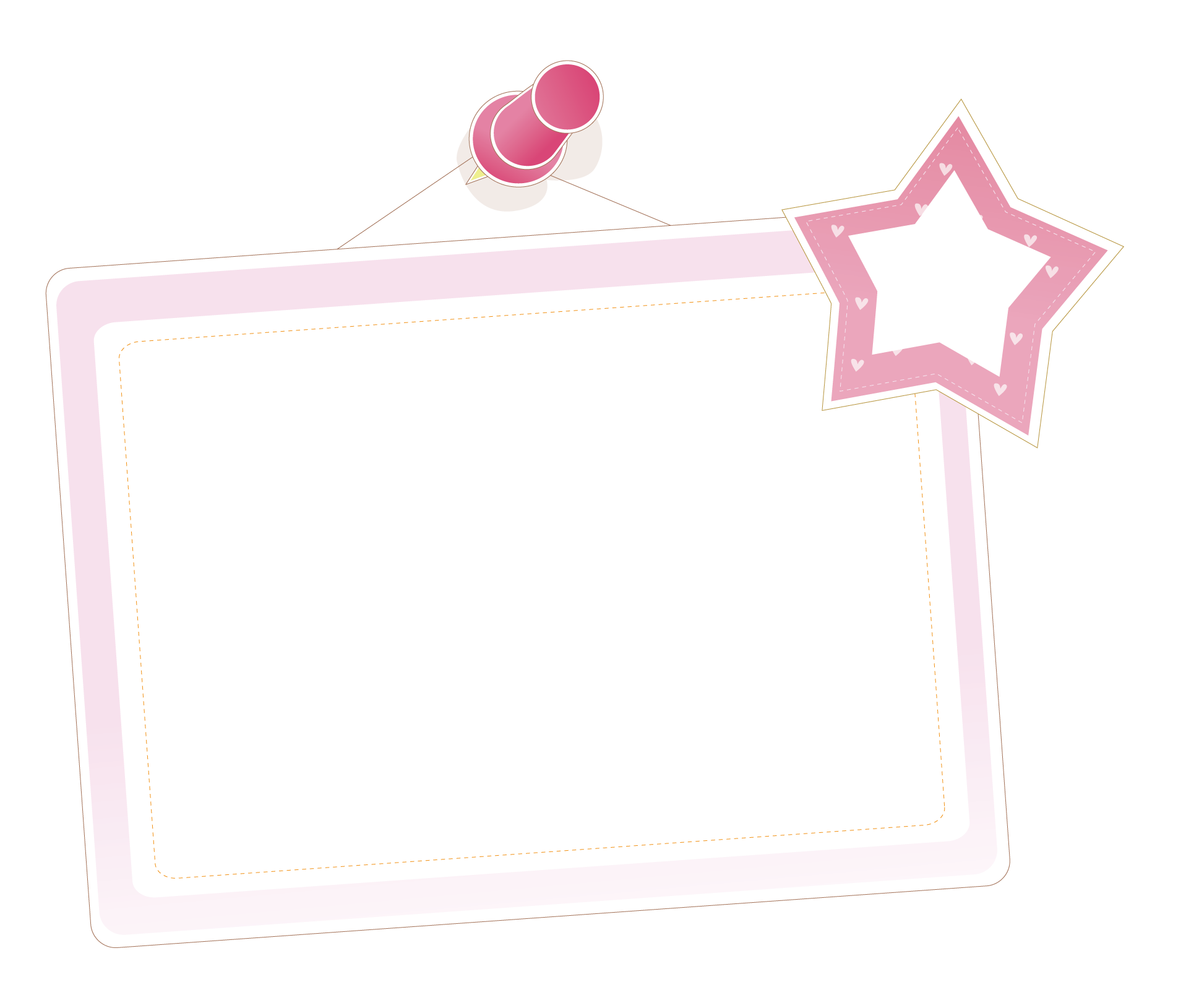 Giống: giới thiệu bao quát cảnh định tả à cụ thể từng cảnh để minh họa cho nhận xét chung.
CẤU TẠO 
BÀI VĂN 
TẢ CẢNH
1. MỞ BÀI
Giới thiệu bao quát cảnh sẽ tả
2. THÂN BÀI
Tả từng phần của cảnh hoặc sự thay đổi của cảnh theo thời gian
3. KẾT BÀI
Nêu nhận xét hoặc cảm nghĩ của người viết
Nhận xét cấu tạo bài văn:
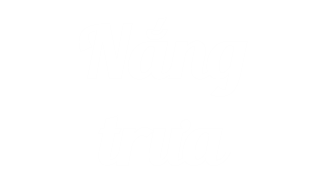 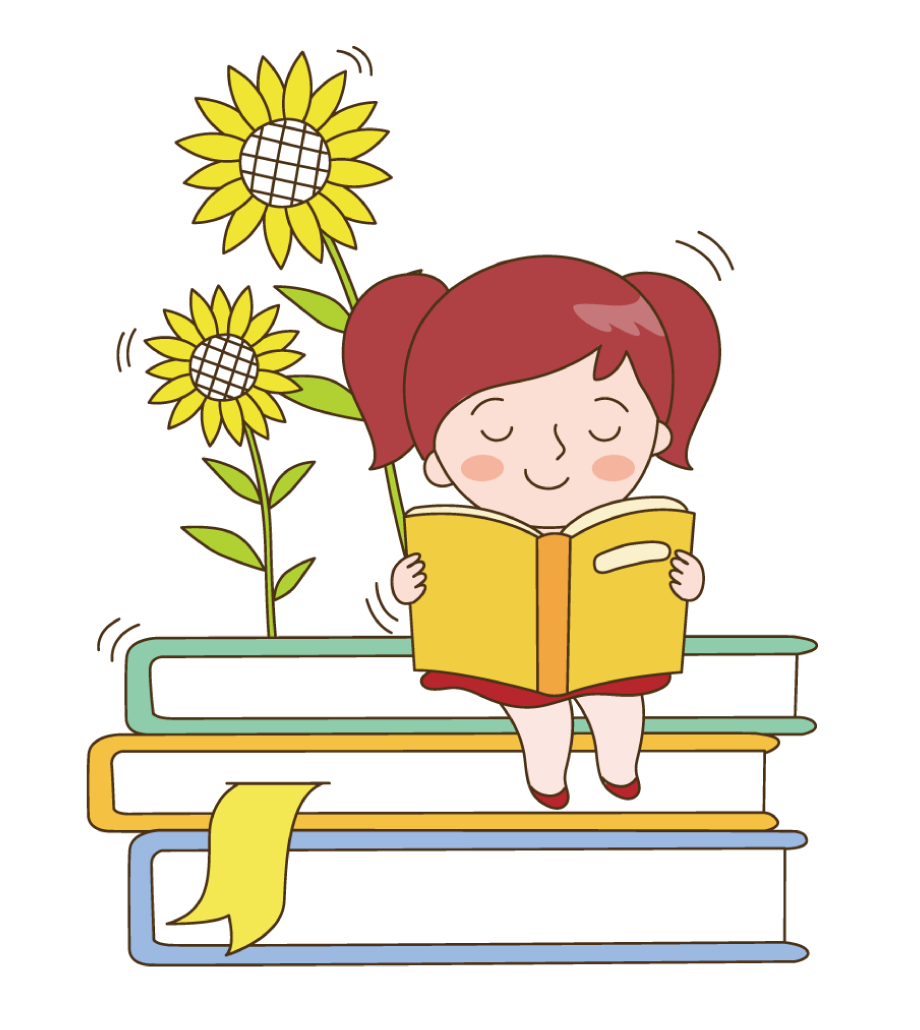 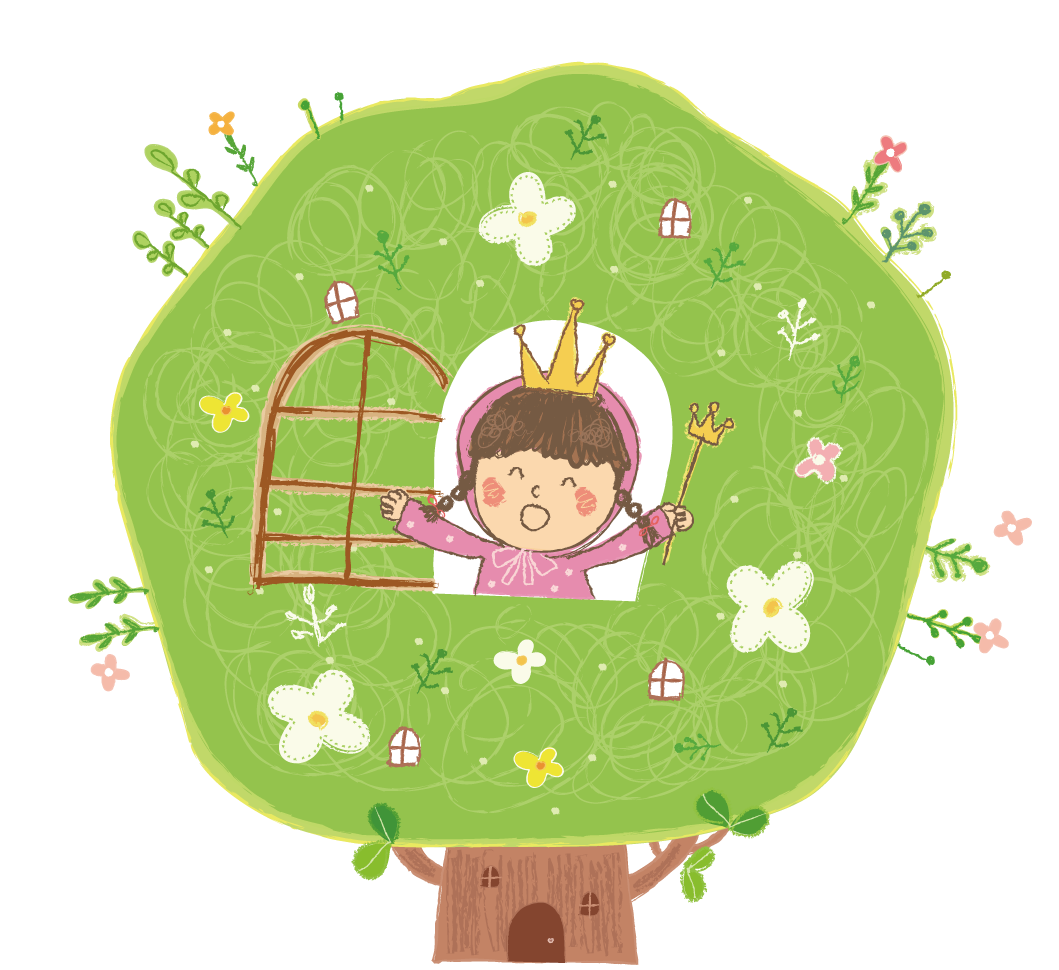 1. Mở bài: 
Nhận xét chung 
về nắng trưa
2. Thân bài (4 đoạn): cảnh vật trong nắng trưa
ĐOẠN 1
ĐOẠN 3
(Từ Con gà nào… lặng im)
→ Cây cối và con vật trong nắng trưa
(Từ buổi trưa trong nhà…bốc lên mãi) 
→ Hơi đất trong nắng trưa dữ dội
ĐOẠN 2
ĐOẠN 4
(Từ Tiếng gì xa vắng… hai mi mắt khép lại)
→ Tiếng võng, tiếng hát ru em 
trong nắng trưa.
(Từ Ấy thế mà…chưa xong)
→ Hình ảnh mẹ trong nắng trưa
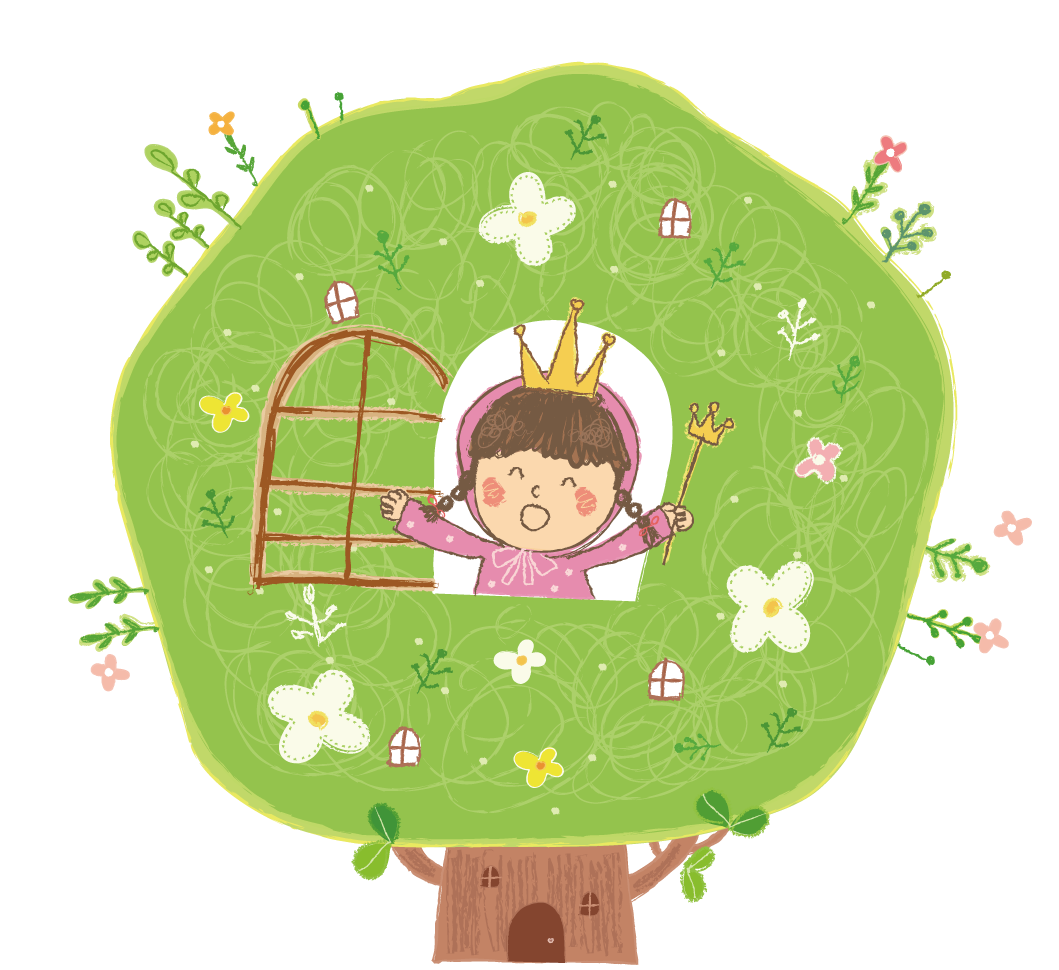 3. Kết bài: 
 Cảm nghĩ về người mẹ
Nhắc lại:
CẤU TẠO 
BÀI VĂN 
TẢ CẢNH
1. MỞ BÀI
Giới thiệu bao quát cảnh sẽ tả
2. THÂN BÀI
Tả từng phần của cảnh hoặc sự thay đổi của cảnh theo thời gian
3. KẾT BÀI
Nêu nhận xét hoặc cảm nghĩ của người viết
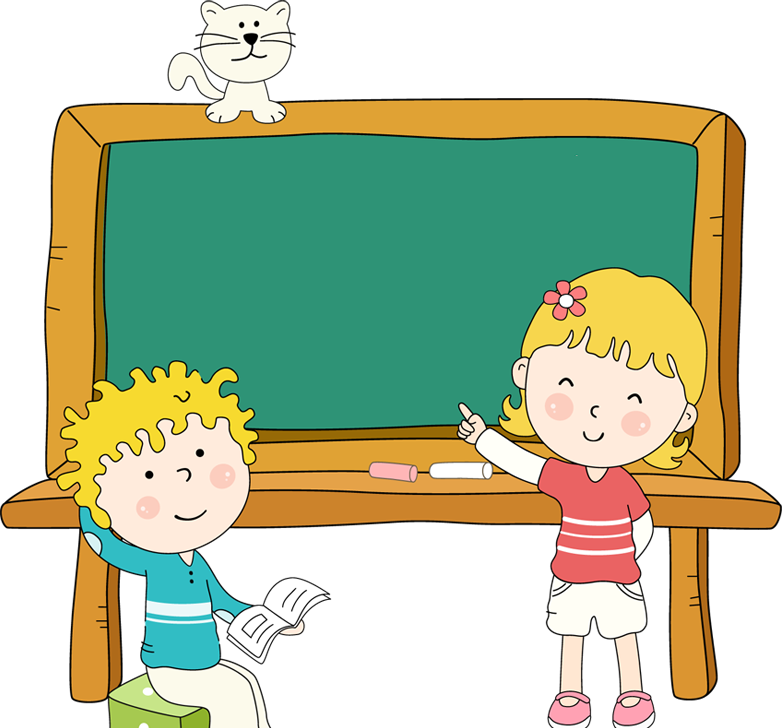 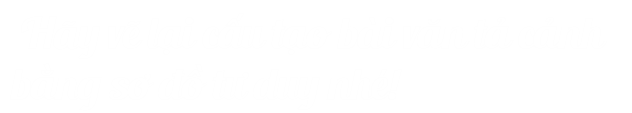